Портфолио учителя как средство оценки уровня его профессиональной компетентности
Учимся создавать электронное портфолио 

« Цель жизни – самовыражение. Проявить во всей полноте свою сущность – вот для чего мы живем.»
О.Уайльд
В прошлом веке итальянским словом «портфолио» называли альбом с фотографиями
В эпоху Ренессанса художники и архитекторы привозили с собой «портфолио», когда они заявляли свои претензии на место в академии художеств или на строительный проект. При помощи представленных в портфолио документов можно было не только составить себе впечатление о качестве работы, но и о профессиональном пути претендентам.
Портфолио педагога-это набор материалов, демонстрирующий умение учителя решать задачи своей профессиональной деятельности, выбирать стратегию и тактику профессионального поведения и предназначенный для оценки уровня профессионализма работника.
Роль :
Одним из наиболее современных методов профессионального развития является метод «Портфолио». 
Он предназначен для того, чтобы систематизировать опыт, накапливаемый специалистом, его знания, четче определить направления его развития, а также сделать более объективной оценку его профессионального уровня.
Виды:
- Портфолио развития;
- Отчетный портфолио;
- Демонстрационный.
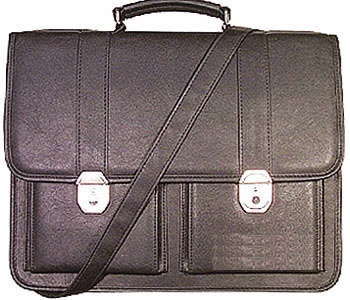 05.02.2013
3
ПОРТФОЛИО                                 УЧИТЕЛЯ
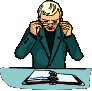 Муниципальное образовательное учреждение
«Средняя общеобразовательная школа 
г. Пушкино Московской области»



ПОРТФОЛИО

учителя _________________________
        (предмет)
__________________________________________
(фамилия, имя, отчество)



				 г.Пушкино, 2010 
Меняем шрифты и содержание по своему усмотрению, затем стираем эту запись.
Введение (Пояснительная записка)
                      В Пояснительной записке необходимо указать, какие материалы включены в портфолио, и обосновать то, что именно эти материалы являются свидетельством профессионализма аттестуемого. 

           При этом важно, чтобы обоснование выстраивалось относительно  требований к заявленной педагогом квалификационной категории. 
	Помещение в портфолио не обоснованных педагогом 
		  материалов снижает ценность свидетельства 
		          профессионализма аттестуемого   
	Объём Введения (Пояснительной записки) – 3-6 страниц, 
	(шрифт Times New Roman, кегль - 12,  м/строчный интервал   полуторный).  
      Этот материал  создаём в Word,е,  помещаем в одну папку с презентацией а затем в Содержании делаем на него ссылку (гиперссылку)  Файл после его использования удалить.
Примерные разделы портфолио
Содержание
 Пояснительная записка (Введение)
Раздел I. Общие сведения об учителе. 
  Этот раздел позволяет судить о процессе индивидуального 
роста педагога
 Фамилия, имя, отчество, год рождения.
 Копии документов об образовании (что и когда окончил.
  Полученная специальность, квалификация по диплому).
 Трудовой и педагогический стаж, стаж работы в данном ОУ.
 Копии документов, подтверждающих повышение квалификации. 
  Наличие учёных и почётных званий и степеней.
 Копии документов о наиболее значимых правительственных 
       наградах, грамоты, благодарственные письма.
 Копии дипломов различных конкурсов.
 Другие документы по усмотрению аттестуемого. 
Далее по каждой из этих позиций создаём слайд  или группу слайдов куда печатаем заголовок (подзаголовки), переносим сканированную или  фотокопию документа, если требуется  - соответствующие  пояснения. В дальнейшем эту запись и всё лишнее стираем
Раздел II. Научно-методическая деятельность. (См. 7 и 8 слайды)
В этот раздел помещаются методические материалы, 
свидетельствующие о профессионализме педагога:

- материалы,  в  которых обосновывается  выбор образовательной  программы и комплекта  учебно-методической   литературы;
- материалы, в которых  обосновывается выбор  используемых образовательных технологий;
- материалы, содержащие обоснование применения в своей практике различных средств педагогической диагностики  для оценки образова-тельных результатов;
- использование информационно-коммуникационных технологий  в обра-зовательном процессе, технологий обучения детей с проблемами  разви-тия и т.п.;
- работа  в  методическом объединении, сотрудничество  с научно-мето-дическим информационным центром,  БелРИПКППС, ВУЗами и другими учреждениями;
Раздел II. Продолжение
- участие в профессиональных и творческих педагогических  конкурсах, в методических и предметных неделях;
- организация и проведение семинаров, «круглых столов», мастер-классов и т.п.;
- проведение научных исследований;  
- разработка авторских программ;
- подготовка творческого отчета, реферата, доклада, статьи;
- сценарии внеклассных мероприятий, фотографии и  видеокассеты с за-писью проведённых мероприятий;
- программы элективных курсов;   
- программы кружков и факультативов;   
- список творческих работ, рефератов, учебно-исследовательских работ, проектов, выполненных учащимися по предмету. 
     и т.п.
Раздел III. Результаты педагогической деятельности

Материалы данного раздела должны давать представление 
о динамике результатов педагогической деятельности  педагога за определенный период (последние 3 года)

     материалы с результатами освоения обучающимися
     образовательных программ и сформированности у них 
     ключевых компетентностей по преподаваемому предмету;
     сравнительный анализ деятельности педагогического работника 
     за 3 года на основании:
        - контрольных срезов знаний учащихся;
        - участия воспитанников в школьных и областных олимпиадах, 
          конкурсах;
        - результатов промежуточной и итоговой аттестации учащихся; 
        - наличия медалистов; поступления выпускников в вузы 
          по специальности;
        - наличия победителей олимпиад, конкурсов, соревнований, 
          интеллектуальных марафонов и др.
           и т.п.
Раздел IV. Учебно-материальная база по предмету


В этом разделе помещается выписка из паспорта учебного 
кабинета (при его наличии). Раздел содержит документы:

список словарей и другой справочной литературы по предмету;
список наглядных пособий (макеты,  таблицы,   схемы,  
     иллюстрации, портреты и др.);
наличие технических средств обучения (телевизор, видео-
     магнитофон, музыкальный центр, диапроектор и др.);
наличие компьютера и компьютерных средств обучения 
    (программы виртуального эксперимента, контроля знаний, 
     мультимедийные электронные учебники и т.п.);
аудио и видеопособия;
наличие дидактического материала, сборников задач, 
     упражнений, примеров рефератов и сочинений и т.п.;
измерители качества обученности учащихся;
другие документы по желанию учителя.
Раздел V. Внеурочная деятельность по предмету
В этом разделе отражается вклад учителя в методическое оснащение своего кабинета:
список словарей и другой справочной литературы по предмету;
список наглядных пособий;
наличие технических средств;
наличие компьютера и компьютерных средств;
аудио - и видеопособия;
наличие дидактического материала;
измерители качества обученности учащихся.
Раздел VI. Работа в качестве классного руководителя
Этот раздел содержит базу данных по итогам учебно-воспитательного процесса с выведением рейтинга учащихся в целом и по предметам. Выявление уровня развития детского коллектива. Систему работы с Портфолио ученика.
Работа с родителями:
анализ успеваемости и качества знаний учащихся класса;
сведения о сохранении контингента обучающихся в классе;
информация о правонарушениях;
сведения о работе с родителями;
разработки классных часов и родительских собраний.
после  ознакомления  данный слайд удаляем.
Основное в Портфолио состоит из 2-х частей.В состав первой (инвариантной) части входят:
материалы, в которых обосновывается выбор аттестуемым образовательной программы, 
материалы, в которых обосновывается выбор аттестуемым педагогических (образовательных) технологий, 
материалы, содержащие обоснование применения аттестуемым в своей практике тех или иных средств педагогической диагностики для оценки образовательных результатов. 
 после  ознакомления  данный слайд удаляем.
Во второй части портфолио представляются материалы, которые свидетельствуют о реализации аттестуемым одного из основных направлений региональной образовательной политики. Эта часть портфолио является вариативной в том смысле, что педагогу необходимо представить материалы только по какому-либо одному направлению: использование информационно-коммуникационных технологий в образовательном процессе, здоровьесберегающие технологии, и др..
 После ознакомления  данный слайд удаляем.
Следует особо отметить, что некоего образца портфолио или исчерпывающего перечня материалов, входящих в него, не существует и не может существовать. Портфолио должен отражать субъектную позицию аттестуемого как профессионала, которая выражается в умении решать профессиональные задачи, используя профессиональные знания и умения, различные освоенные способы деятельности. 
После ознакомления слайд удаляем.
Общий объем портфолио должен быть не менее 30 
     и не более 70 страниц формата А4. (В бумажном формате)
В электронном формате основная масса материала вынесена в гиперссылки или дополнительные файлы общей с презентацией папки «Портфолио учителя»

	
Грамотное  оформление электронного  портфолио  учитывается.

Портфолио  представляется аттестуемым в 
    соответствующую аттестационную комиссию 
    не позднее чем за две недели 
    до квалификационного испытания.
Защита портфолио проводится публично на открытом заседании экспертной группы (с согласия аттестуемого - на семинаре, «круглом столе»). Защита портфолио проводится в несколько этапов:
Презентация портфолио.
Ответ на вопросы по существу представленных документов.
Ознакомление аттестуемого учителя с рецензиями на работу.
Пояснения аттестуемого учителя по замечаниям рецензентов.
Обсуждение результатов защиты членами экспертной группы.
Доведение до аттестуемого выводов и рекомендаций экспертной группы.
Что нужно уметь
Работать с текстами.
Вставлять рисунки, фото, схемы и т.д.
Делать гиперссылки на различные документы.
Создавать таблицы в слайде и вставлять готовые таблицы.
Создавать аналитические диаграммы.
Использовать источники Internet.
 Лаконично выразить ёмкую мысль.
Не перегружать отдельные слайды, уметь расчленять материал на содержательные и выразительные компоненты. 
Помните, что презентация функционально отлична от доклада.